NATIONAL HONOR SOCIETY
Meeting #8
April 12th, 2023
Agenda 4/12/2023
Upcoming Events
Induction and Awards Night May 17th
Scholarship Update for NHS Members
Sophomore Applications for NHS Membership 4/17-5/5/2023
NHS Cabinet 2023-2024
Treasurers' Report
State Seal of Civic Engagement
Upcoming Dates of Interest
Upcoming Events
Spring Treat Week – postponed to 4/24 - 4/28
Falcon Fest (Thursday April 27)
NHS Awards Night/Induction Ceremony
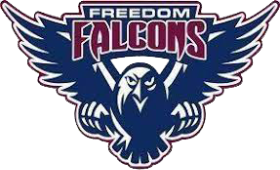 Awards Night/Induction
Wednesday May 17th: NHS and CSF will be having our awards night and NHS Induction.  This is an opportunity for us to celebrate our accomplishments and receive our graduation stoles.  Additionally new members will be inducted to become part of the NHS Chapter at Freedom High School.  Details to come.
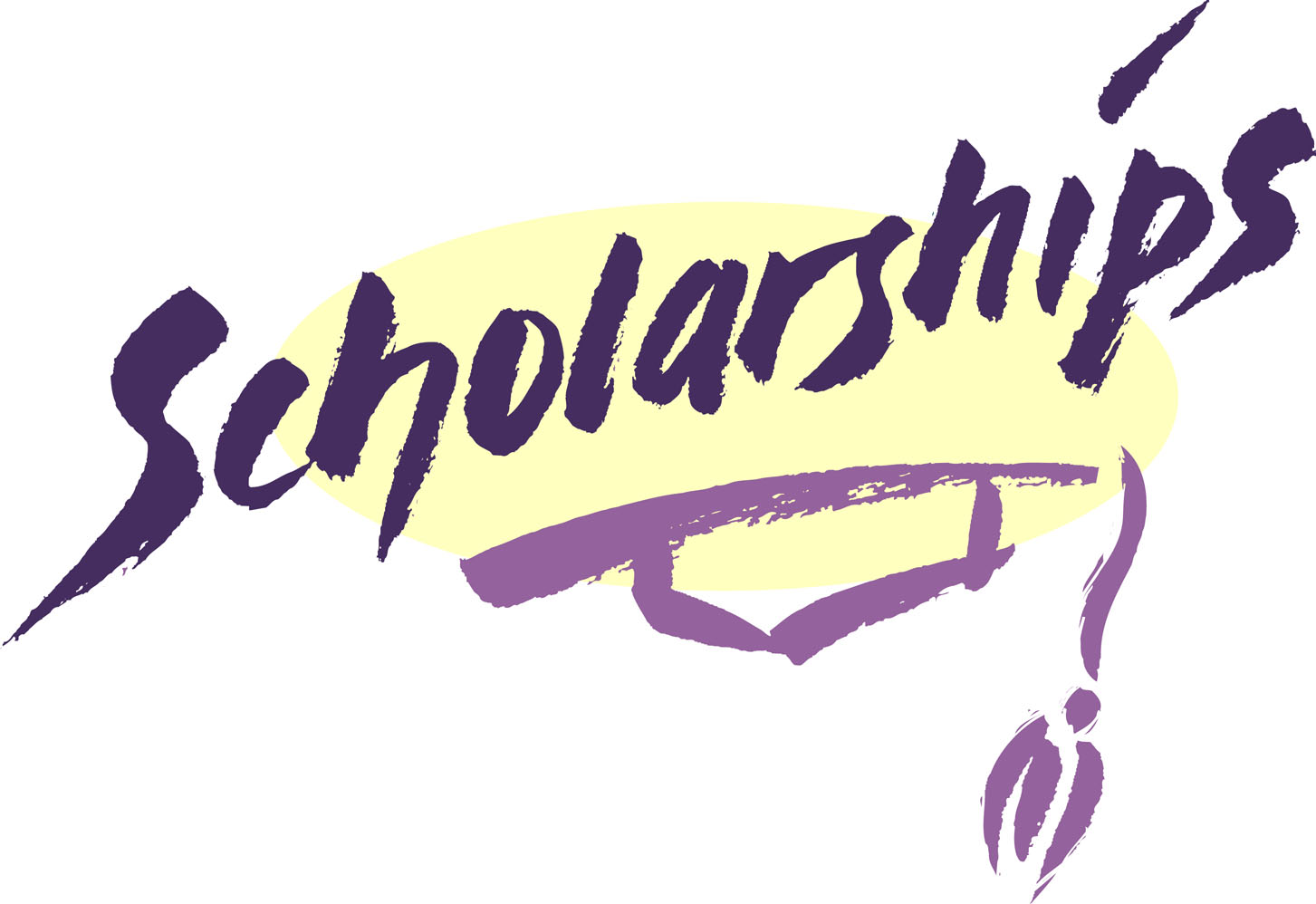 Scholarship Update
Class of 2023:  NHS scholarships  will be awarded for members who submitted applications to the career center in the fall and checked the box that they were interested in the NHS scholarship.

16 applications received (22 in 2022)
Spring Recruitment 4/17-5/5
Our recruitment campaign will begin on Friday 4/21. Remember, for NHS, you only need to apply and be accepted one-time during high school.  This campaign will be designed for current sophomores.
2023-2024 Officer positions
8 Current Juniors Responded to the Form of Interest
5 Students attended the meeting on 4/3/2023

There were no contested positions, here is the cabinet for 2023-2024.  Congratulations to the future leaders of Freedom’s NHS Chapter! If you are interested in a leadership opportunity, please see Mr. Hollister, for potential chairperson roles and responsibilities.  Please be sure to check your emails for your first responsibilities as cabinet.
Ysabella Loza:  President
Tamara Afonso: VP Outreach/Volunteering
Brooke Pitts: VP Executive
Alvin Cheong: Treasurer
Serena Hernandez: Secretary
Treasurers Report
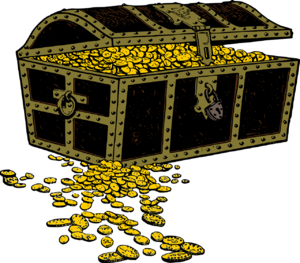 Current Balance $2,280.10
as of 4/10/23

Reminder NHS is still accepting  yearly donations, see point tracker for details
Waiting on Krispy Kreme Check.
Made $108 in profit from Spring Festival

Please make donation ($20) if possible, to the Student Store, Mrs. Watson.
This Photo by Unknown author is licensed under CC BY-SA.
Applications Due April 21st!

What do I need to turn in?
Time-card with 20 verified community service hours.
Either a signed Statement of Character OR a letter of recommendation.
Capstone project (see application for instructions).
Who do I turn this in to?
Any Government or Economics teacher. 
Any CSF or NHS advisor.
Can I turn this in past April 21st?
No, the district needs the list of students who have completed the requirements for the Seal of Civic Engagement in time to prepare for graduation.
Seal of Civic Engagement
Club Information
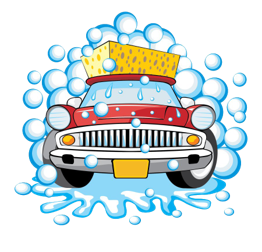 Seal of Civic Engagement Application/ Hours/Project
Due April 21st

    Community Service and Point Tracker due May 11th 

Induction and Awards Night May 17th
Upcoming Dates